Climate Change – our journey
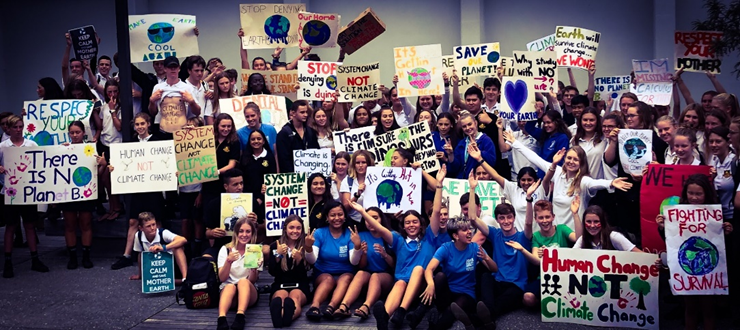 Mitigation vs Adaptation
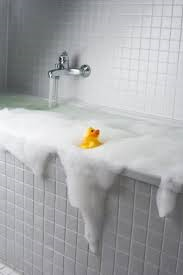 Adaptation
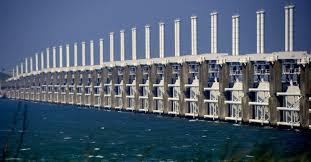 Dynamic Adaptive Pathway Planning
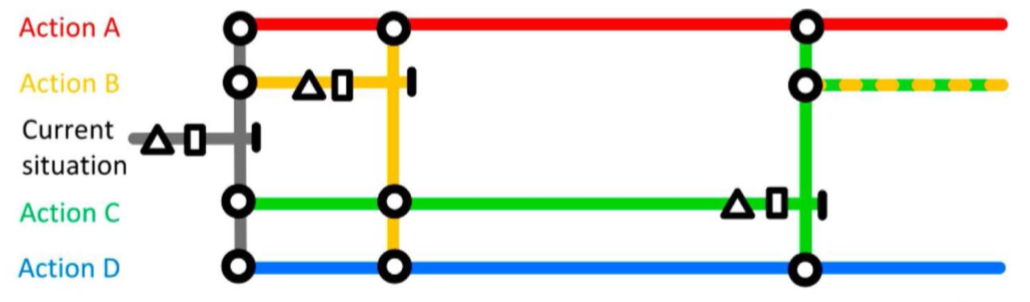 Local Impact
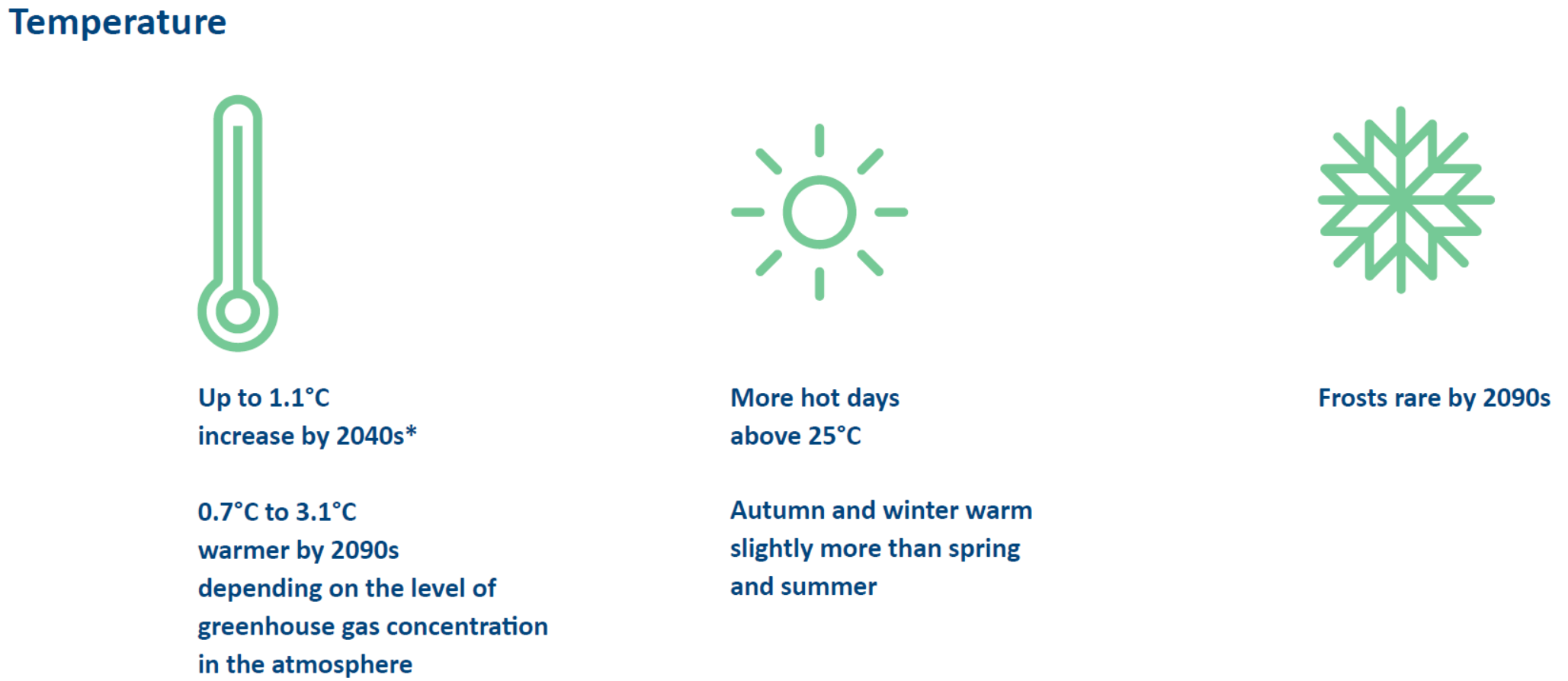 Local Impact
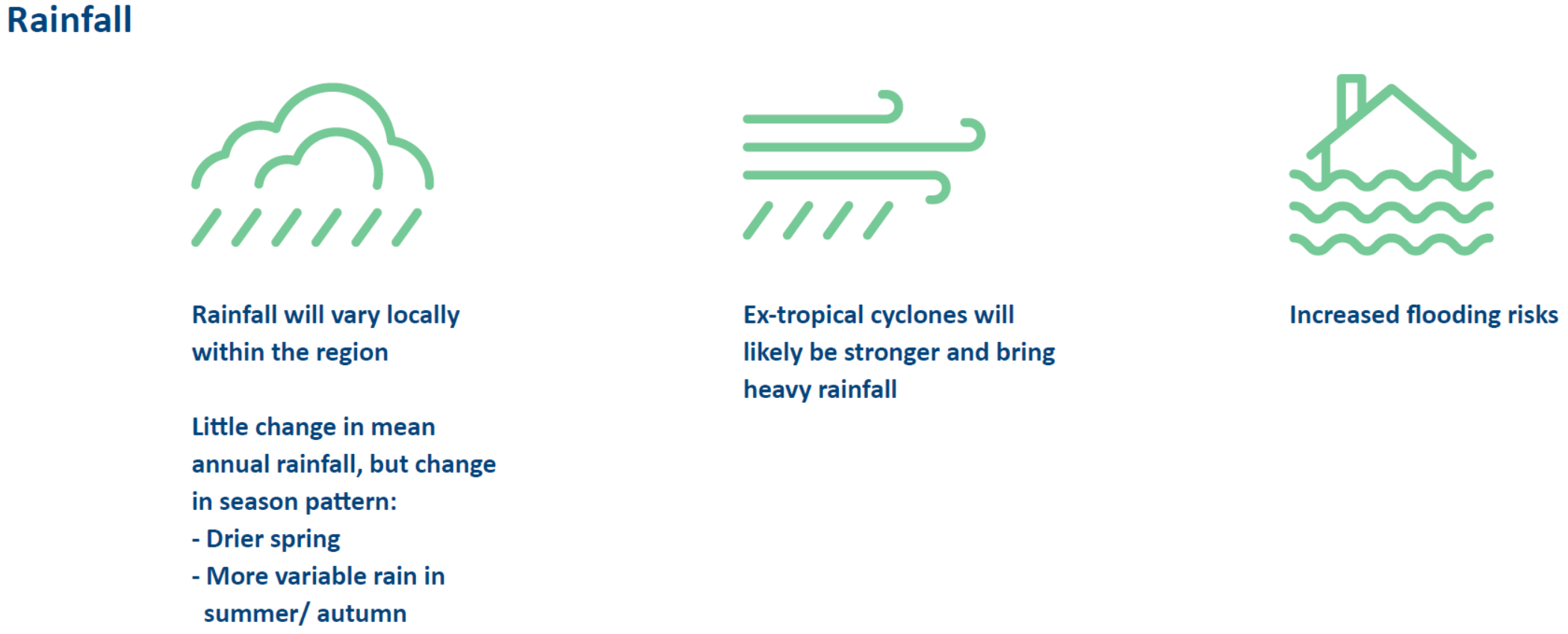 Local Impact
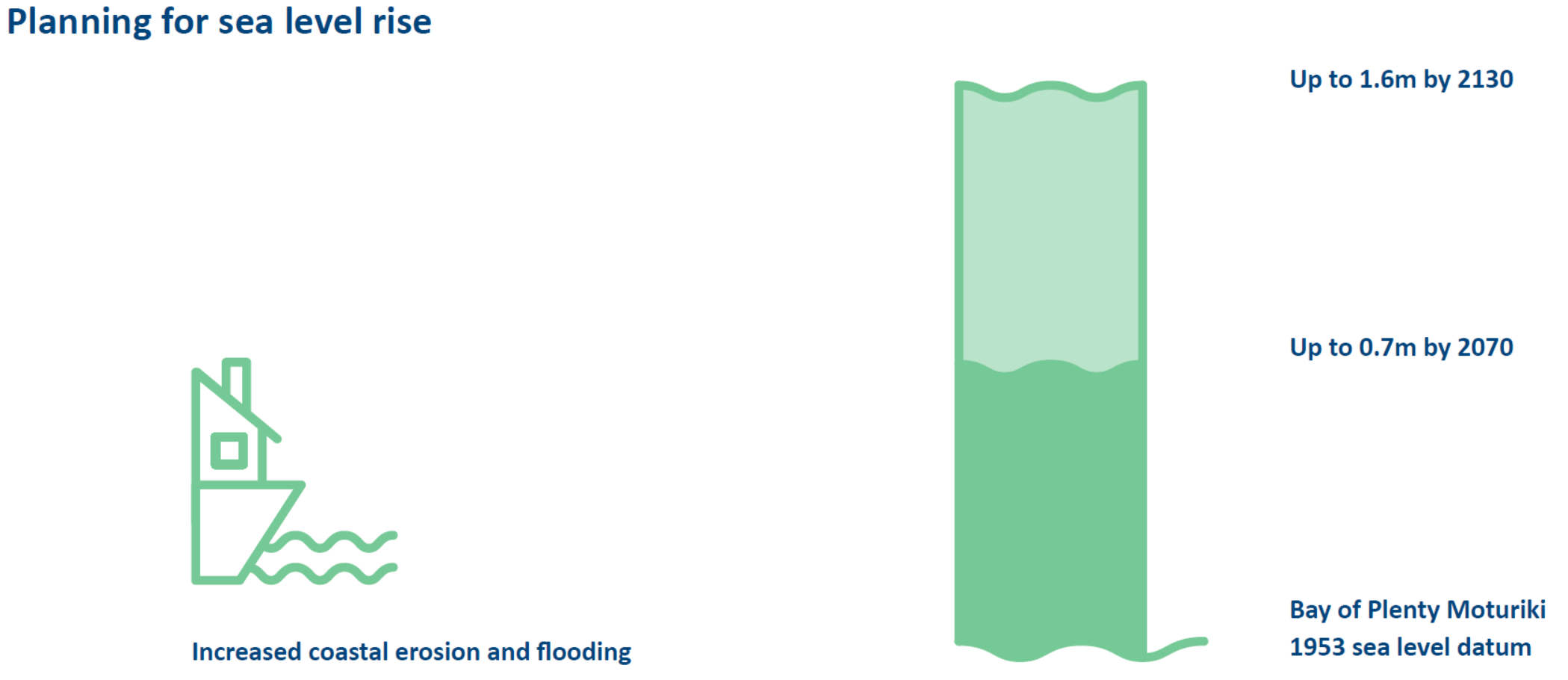 Mitigation
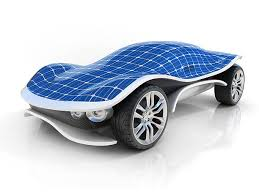 Carbon Emissions
District
Council
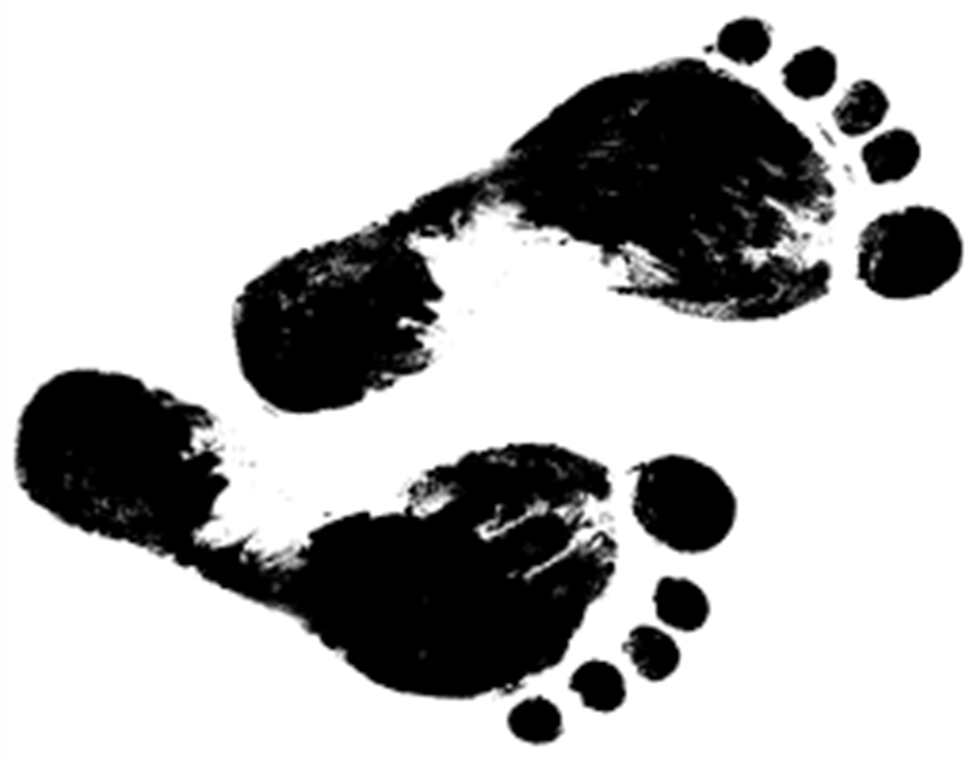 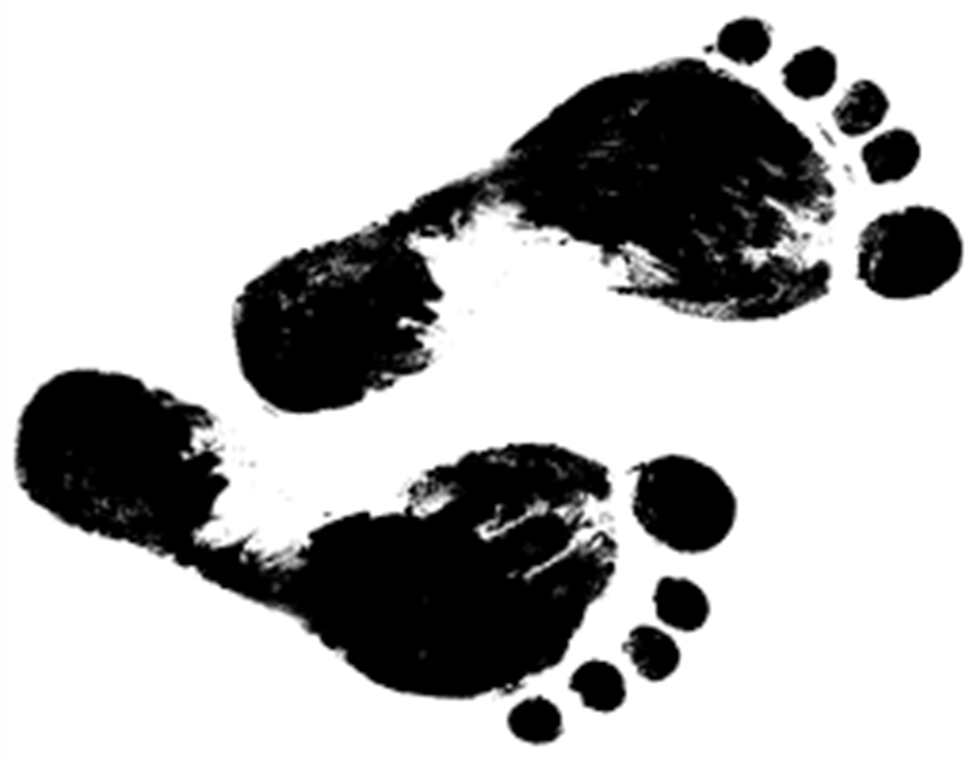 1mil tCO2e
3,292 tCO2e
Carbon Footprint – avg/person
District
National
Regional
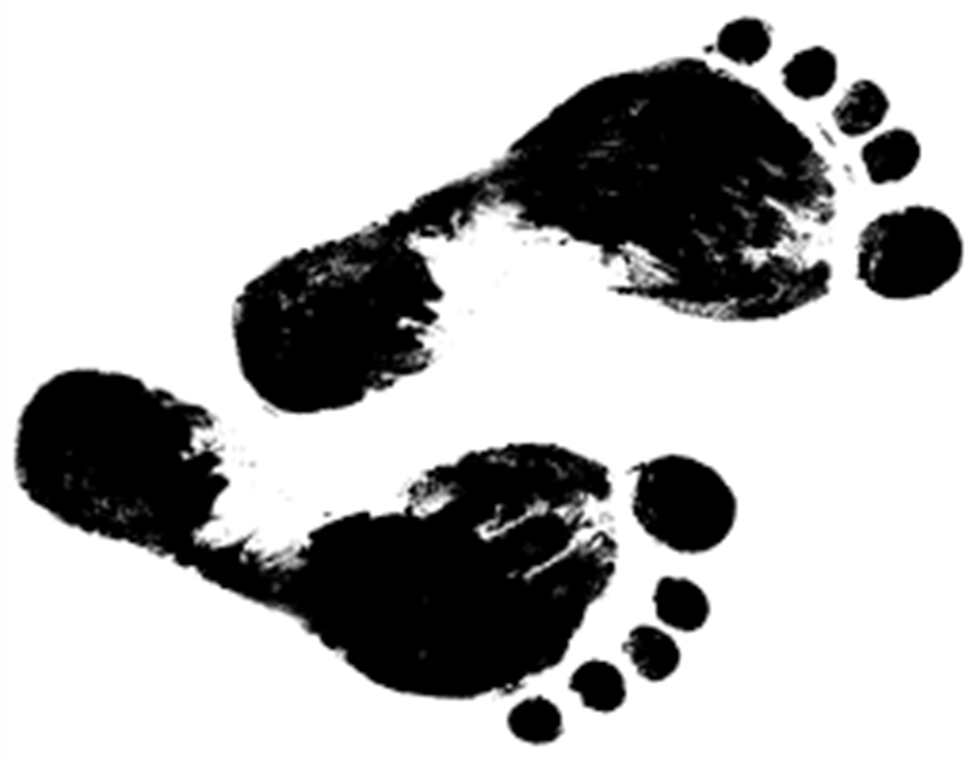 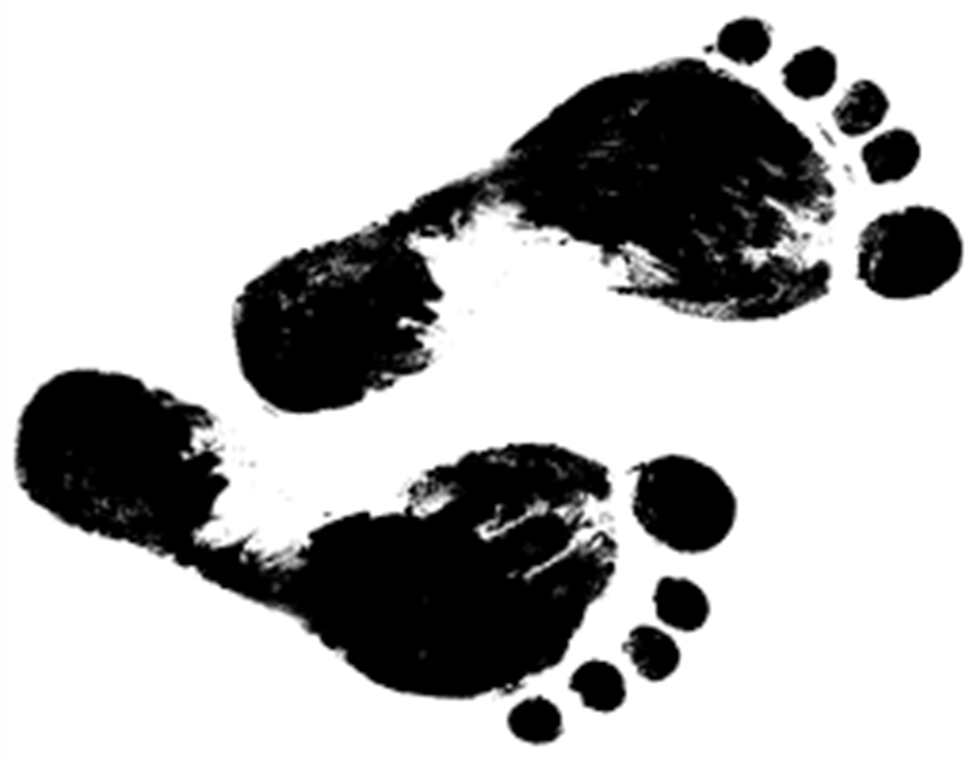 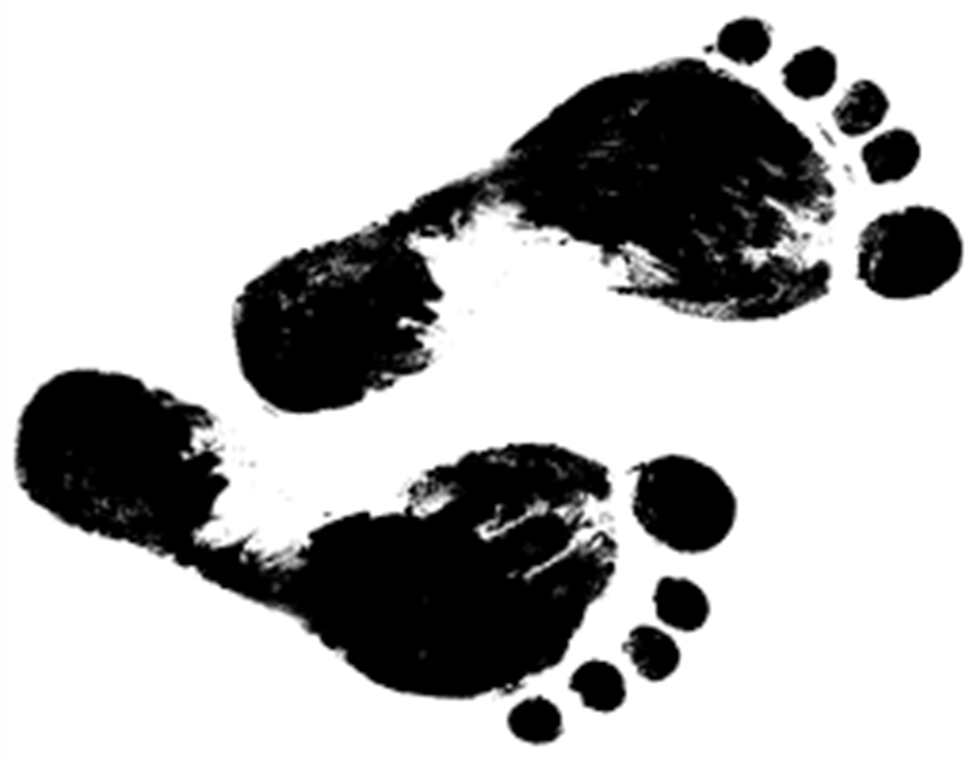 13.9 tCO2e/person
17.8 tCO2e/person
28.6 tCO2e/person
Carbon Emissions
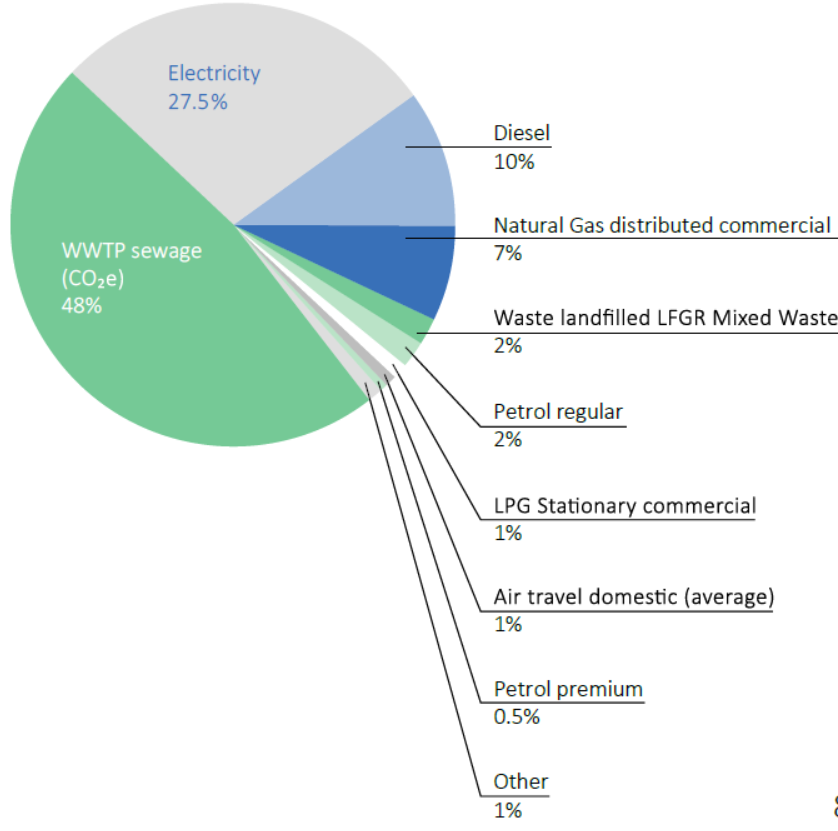 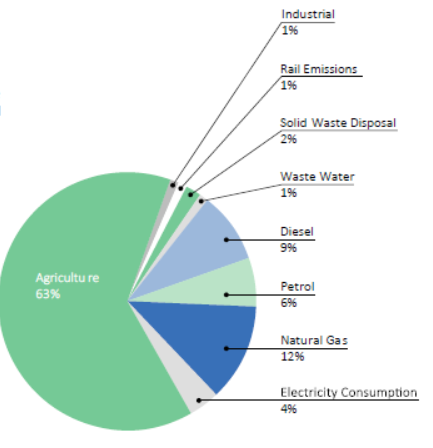 District
Council
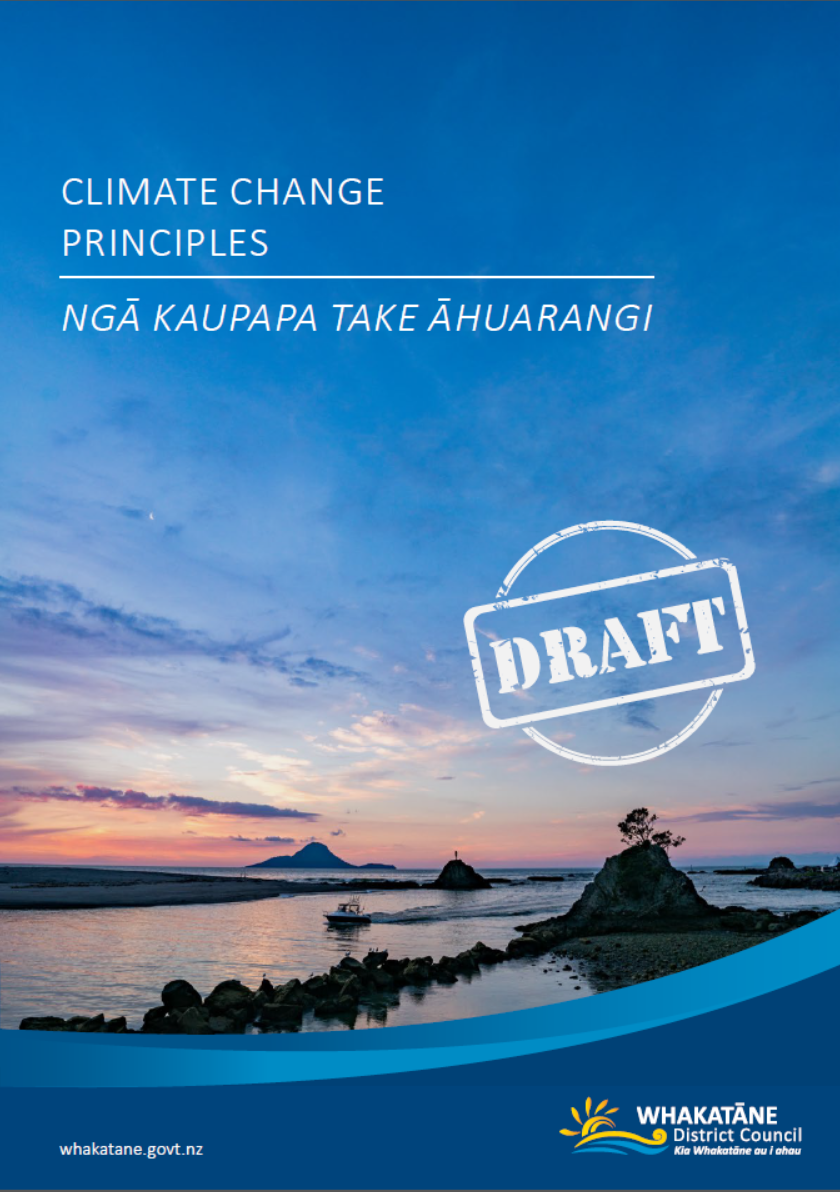 7 Climate Change Principles
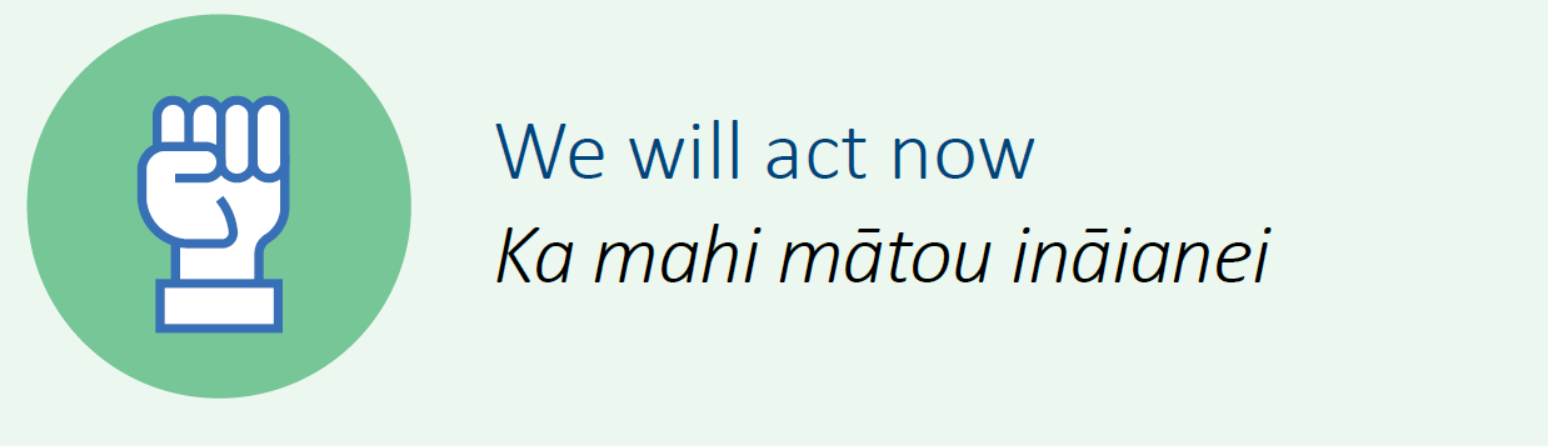 7 Climate Change Principles
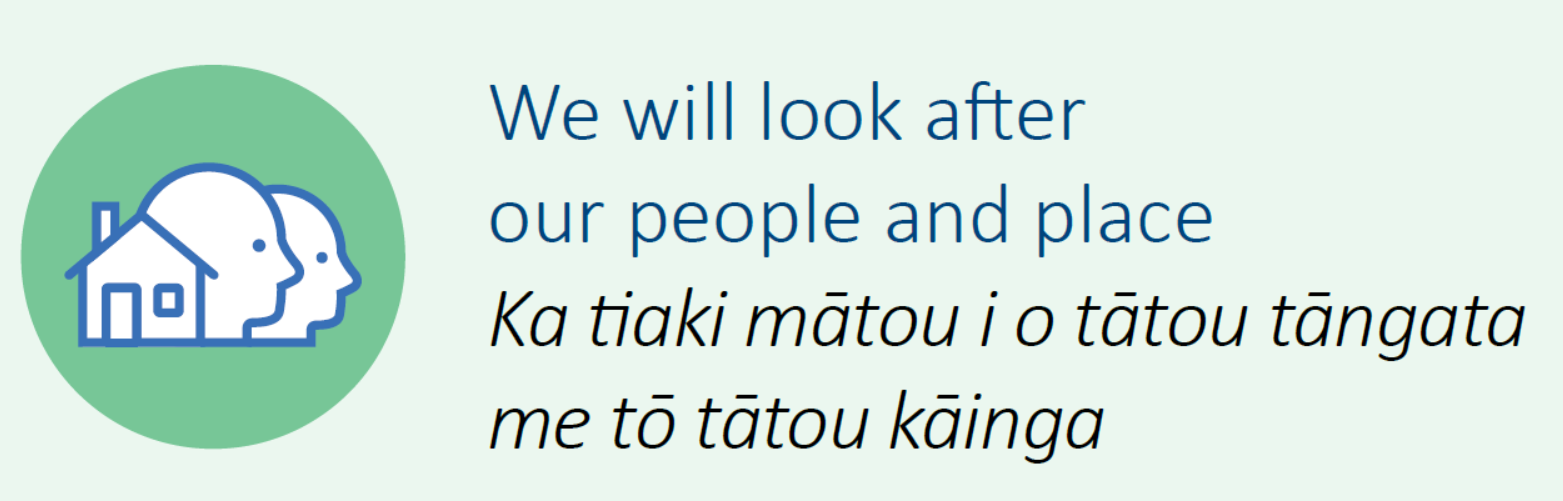 7 Climate Change Principles
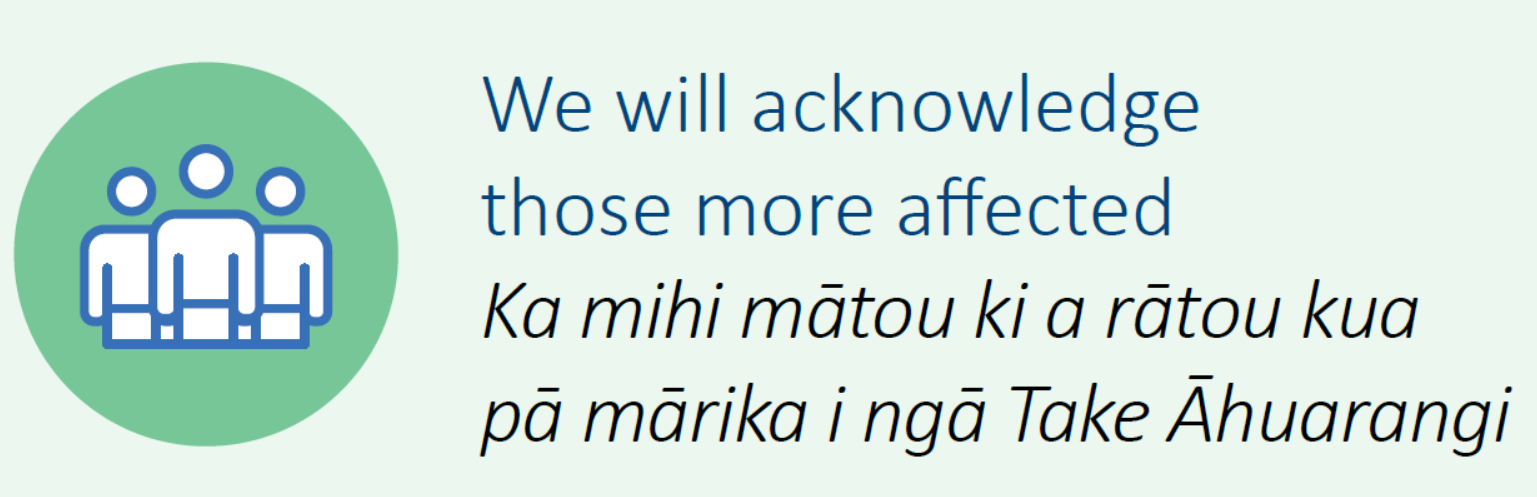 7 Climate Change Principles
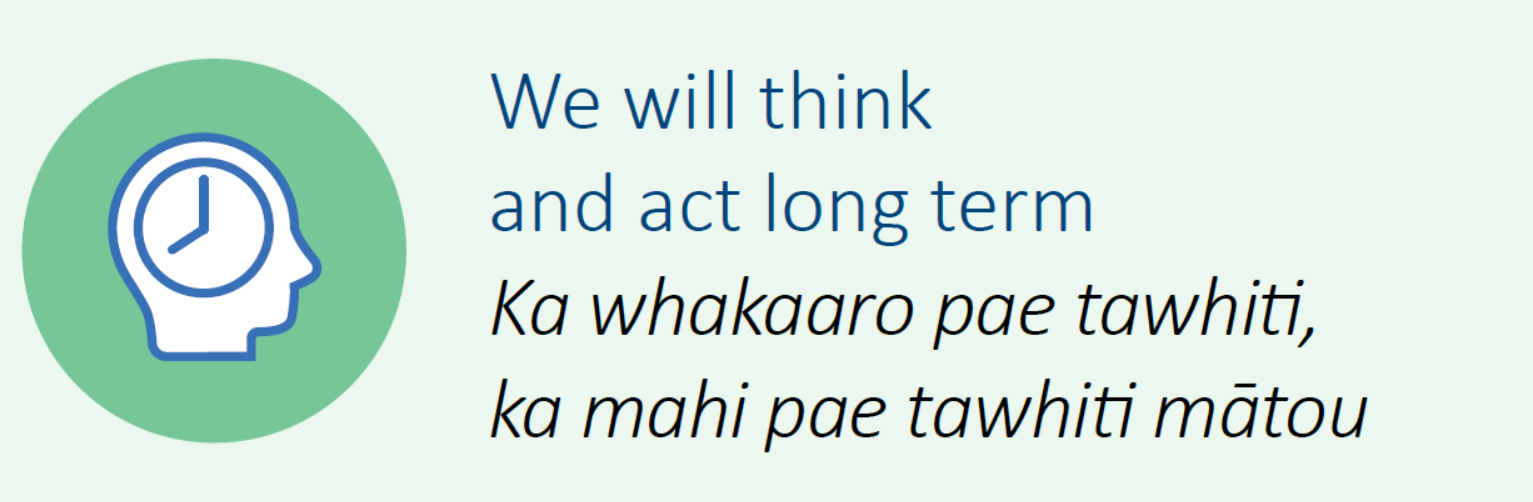 7 Climate Change Principles
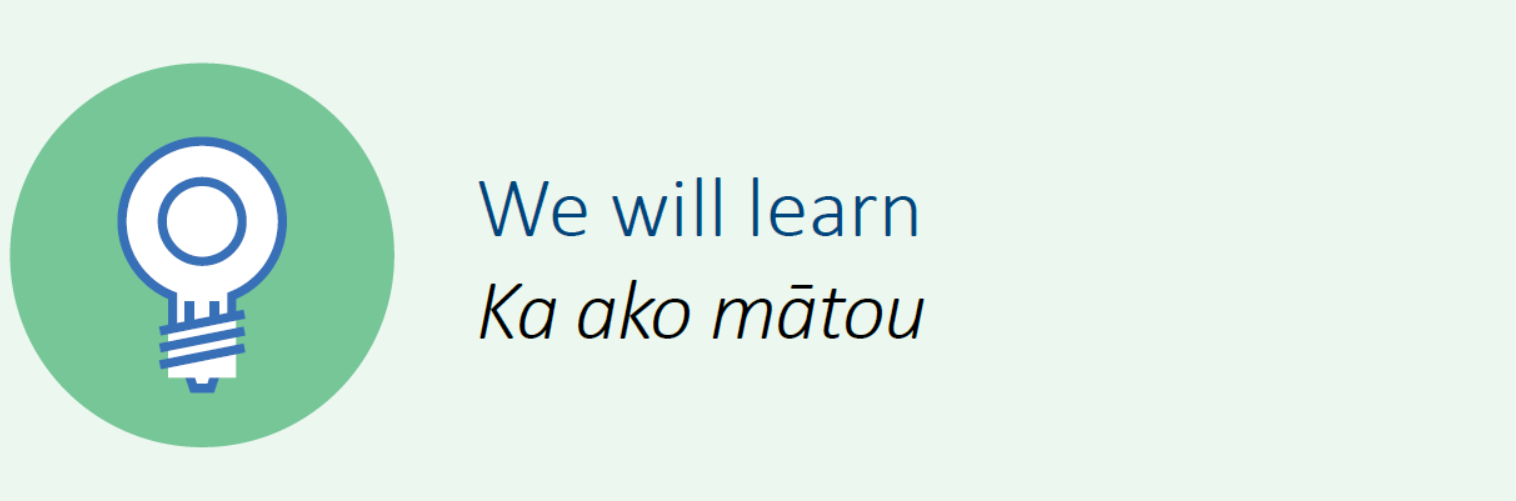 7 Climate Change Principles
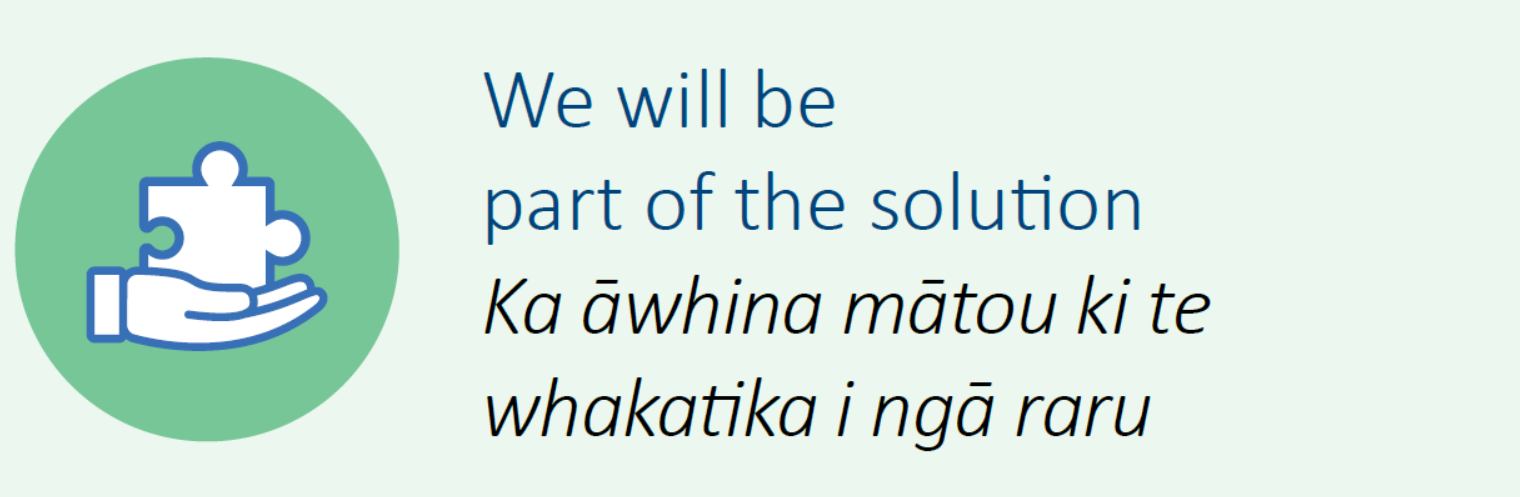 7 Climate Change Principles
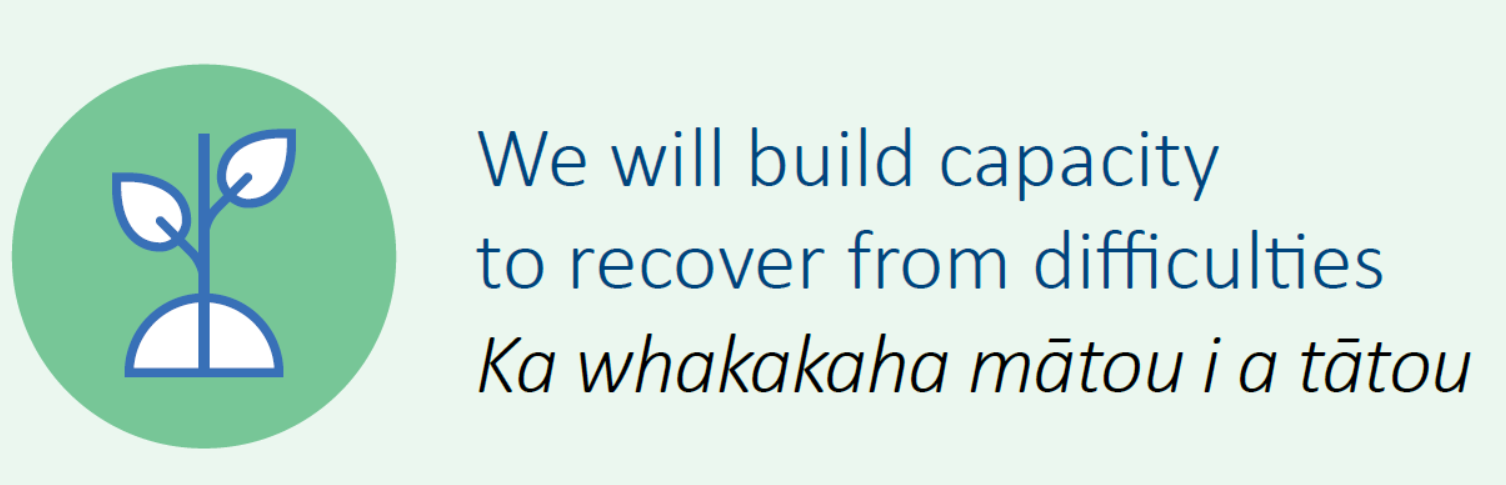 What comes next?
Engagement on Principles until 30 August
Council adopt Principles 18 September
Imbed Principles into Council decision-making
Develop a Climate Change Strategy with targets
Develop Action Plans